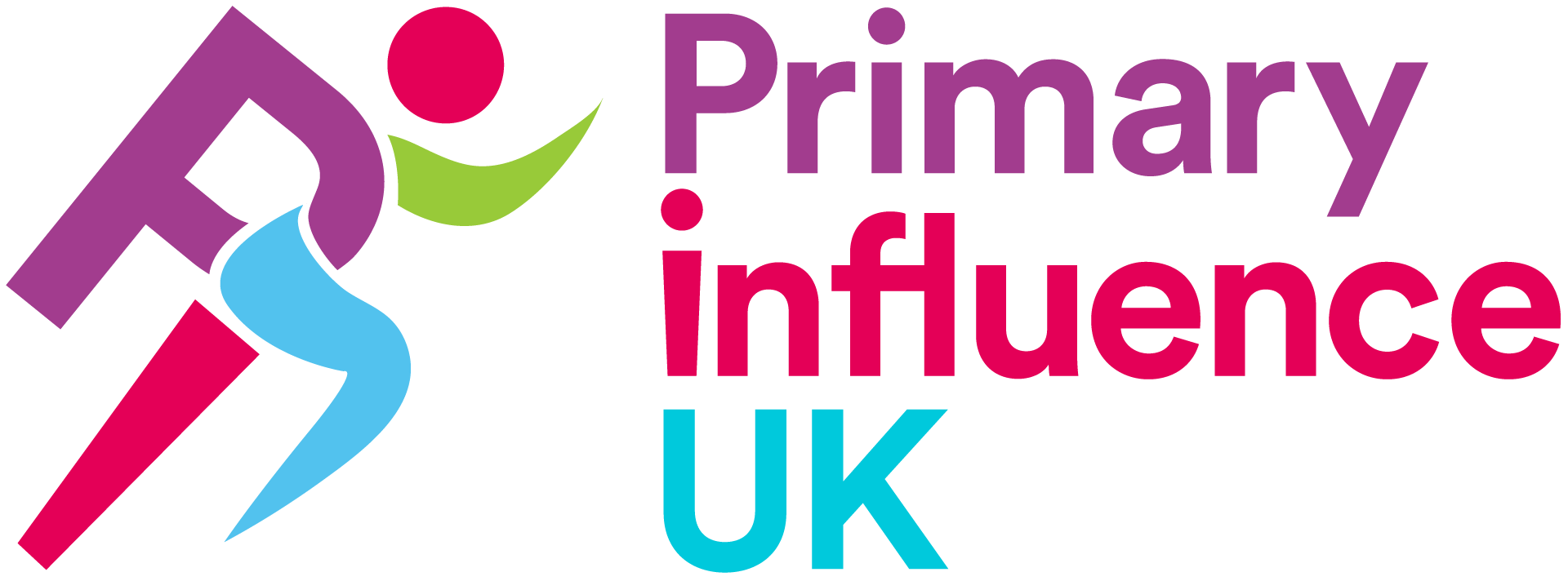 MONDAY 15th FEBRUARY– KEY STAGE 2
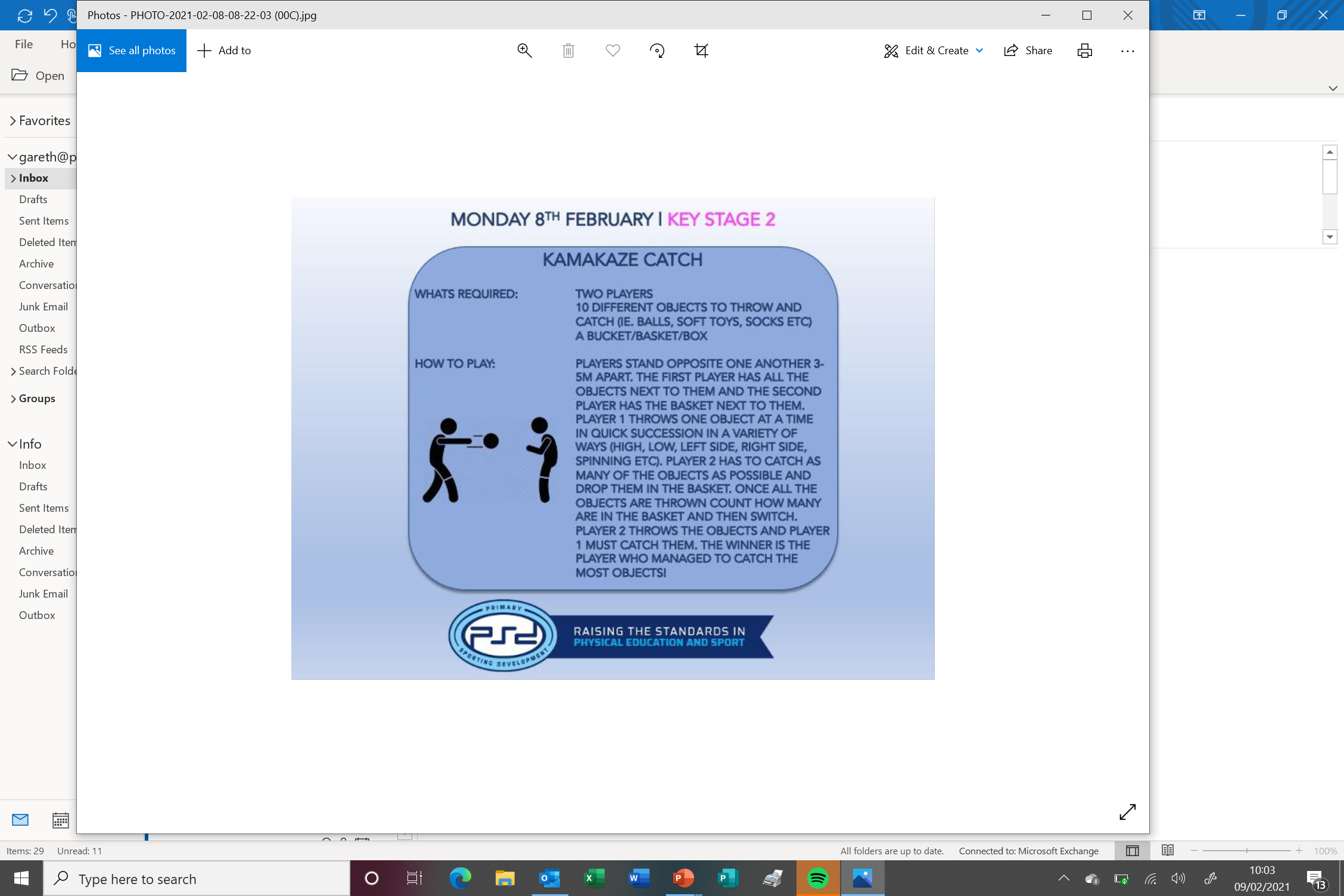 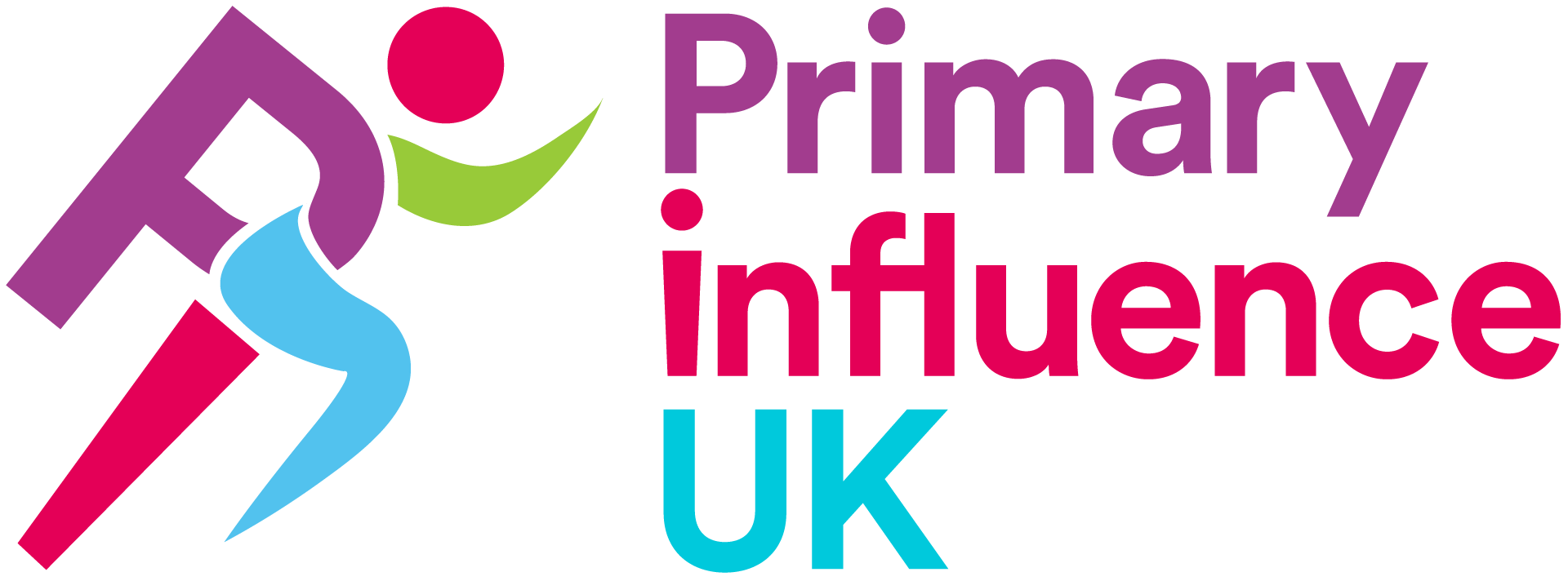 TUESDAY 16th FEBRUARY– KEY STAGE 2
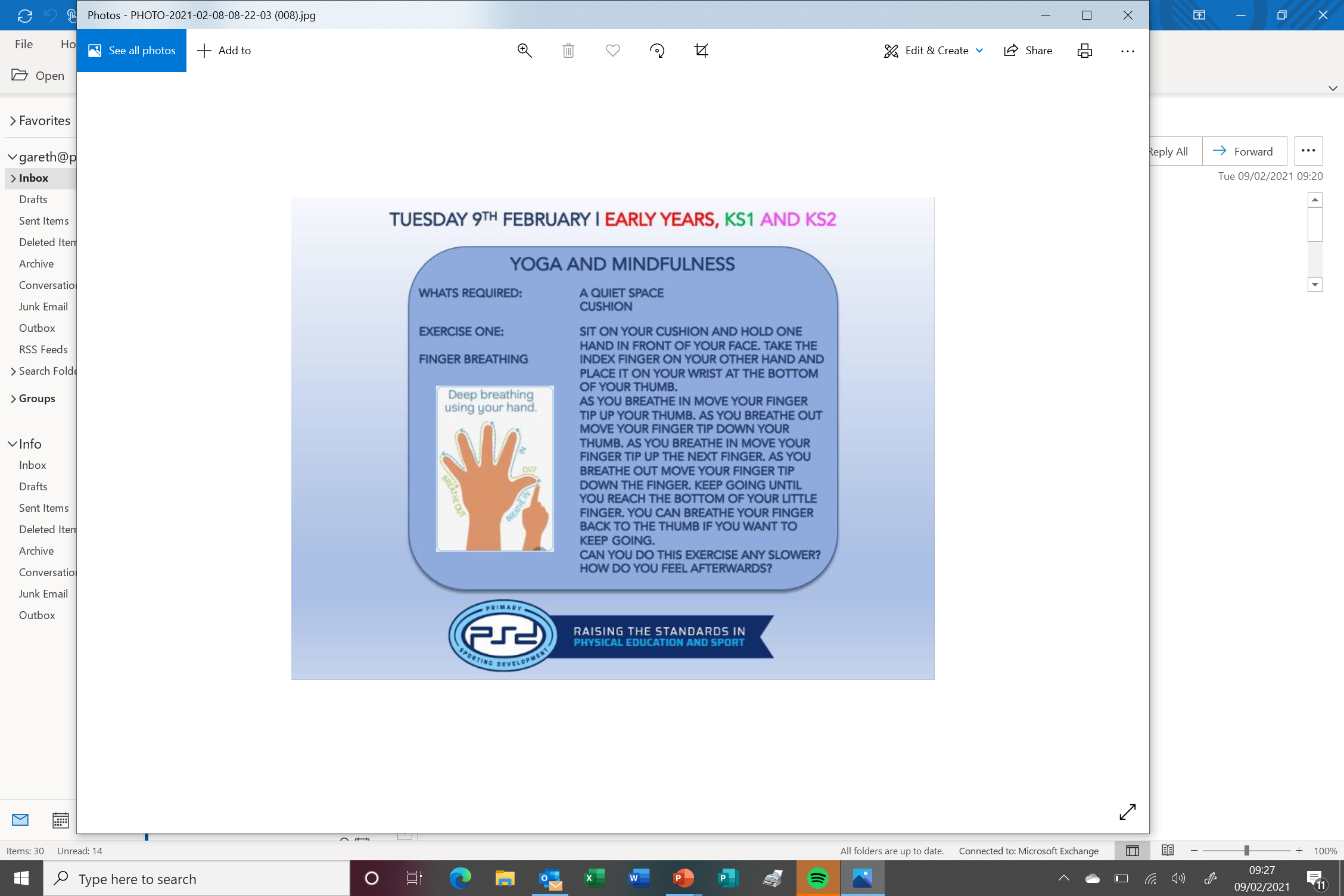 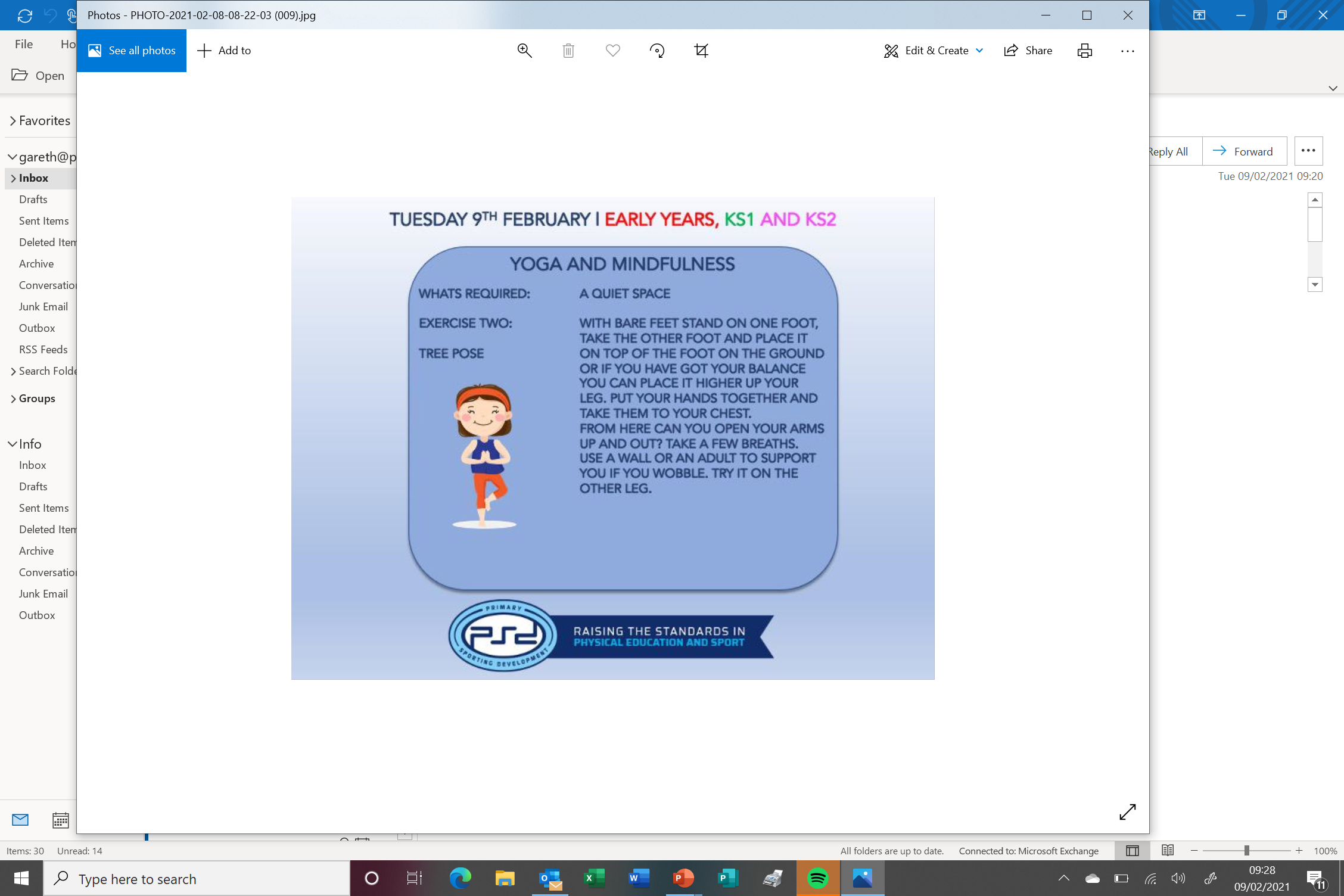 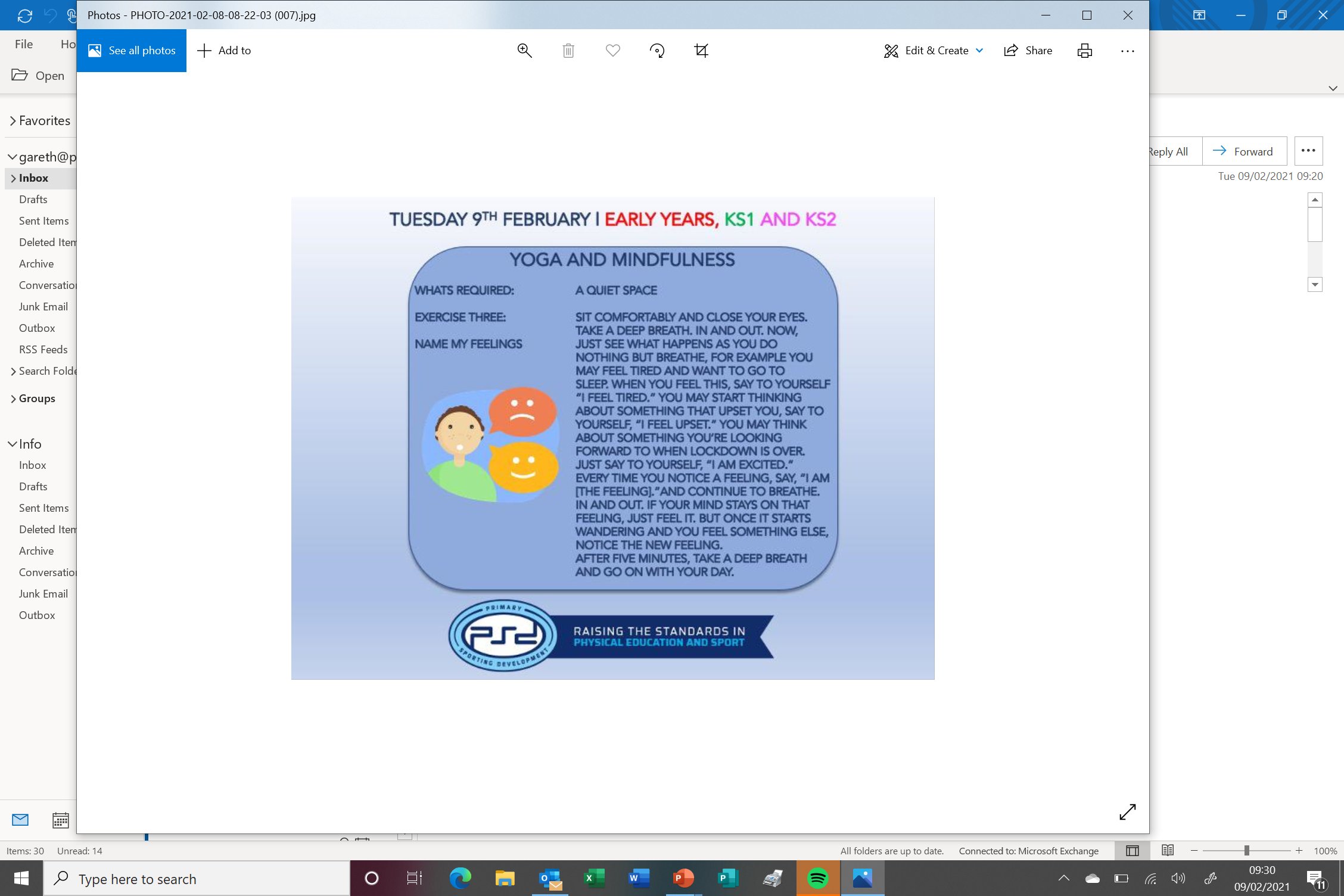 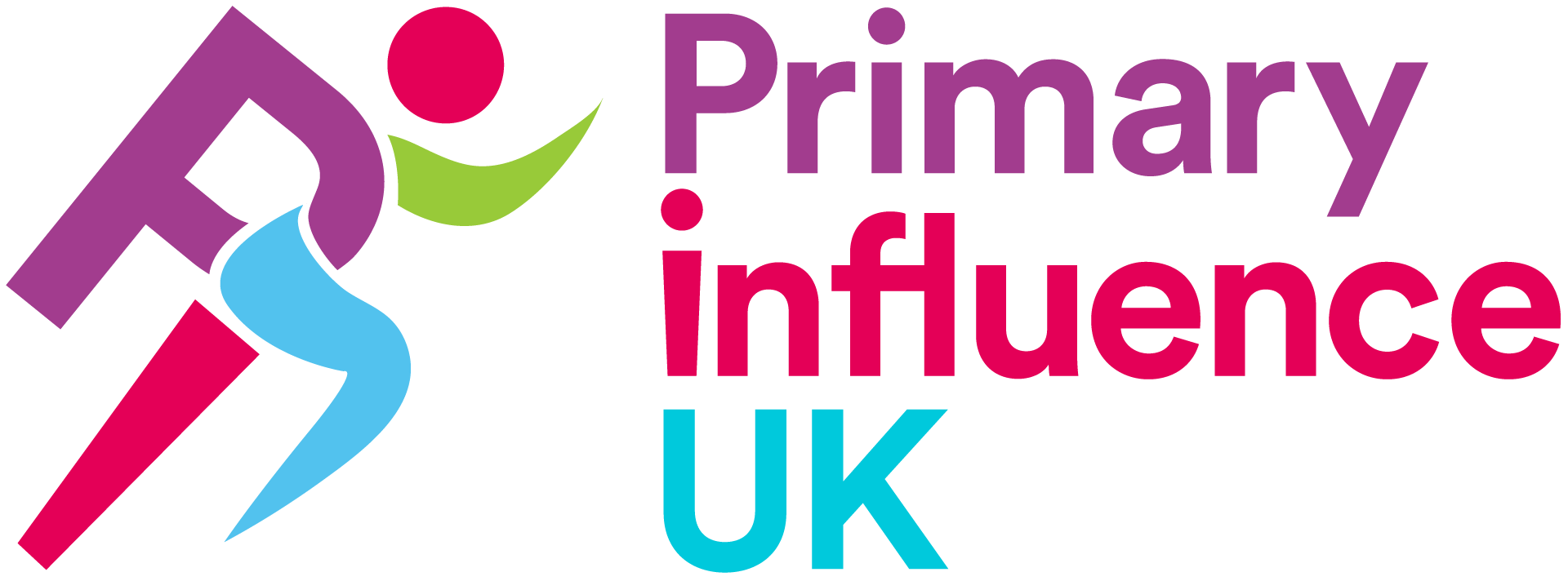 WEDNESDAY 17th FEBRUARY– KEY STAGE 2
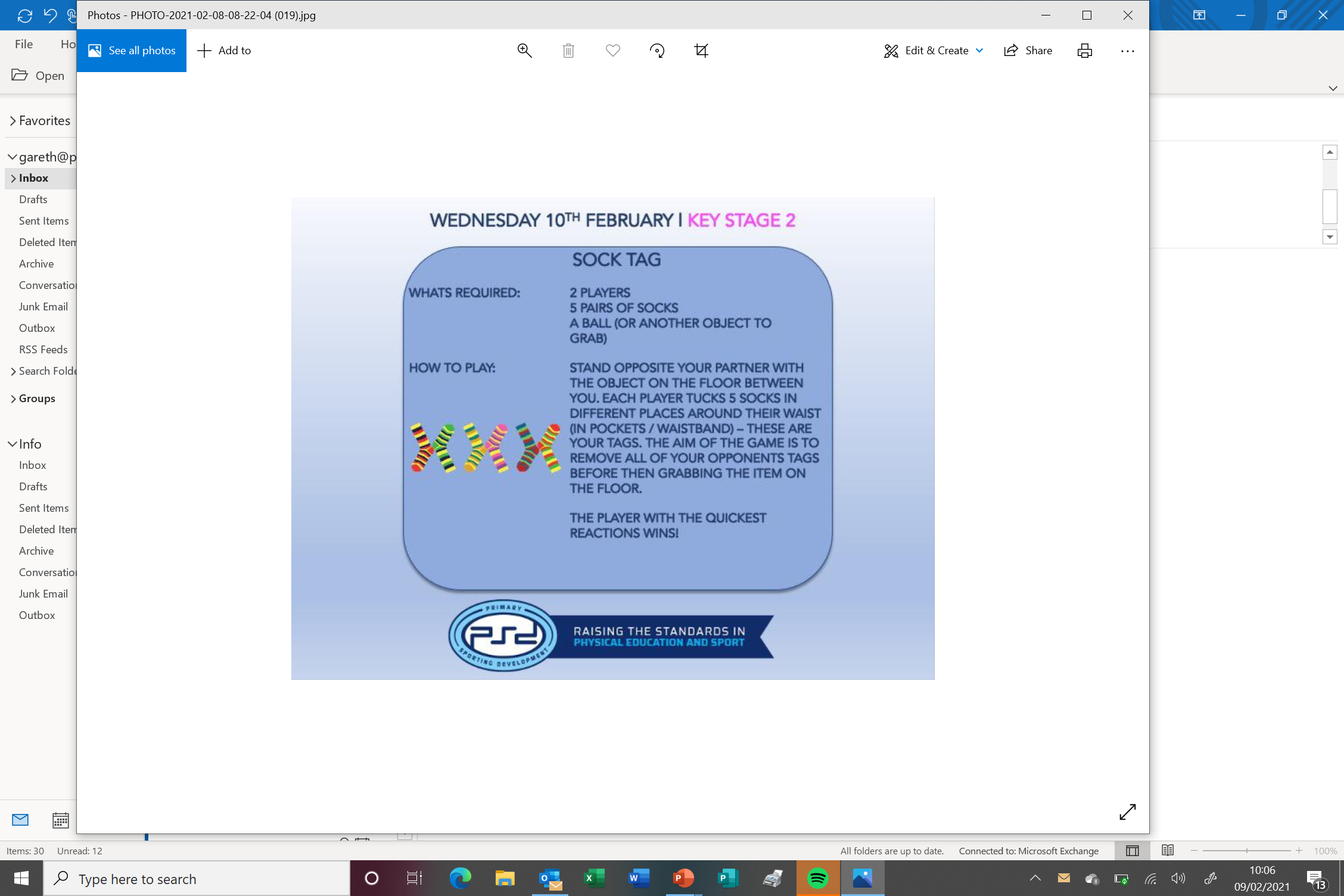 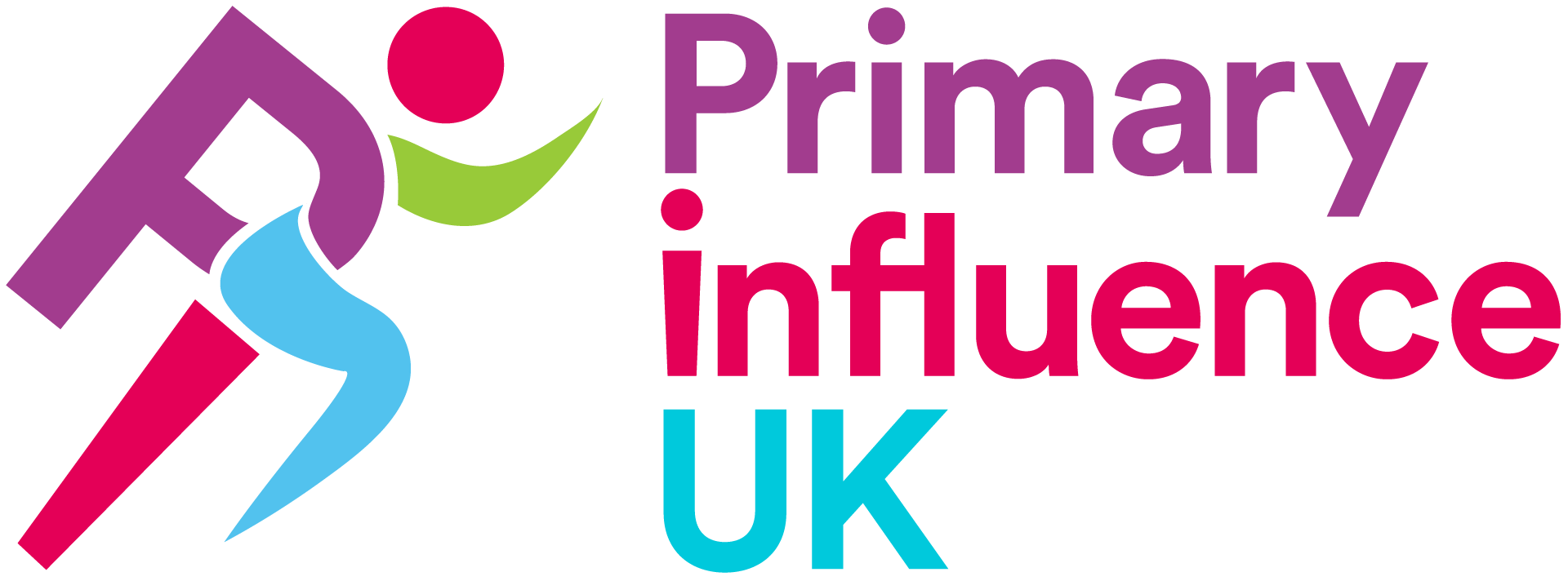 THURSDAY 18th FEBRUARY– KEY STAGE 2
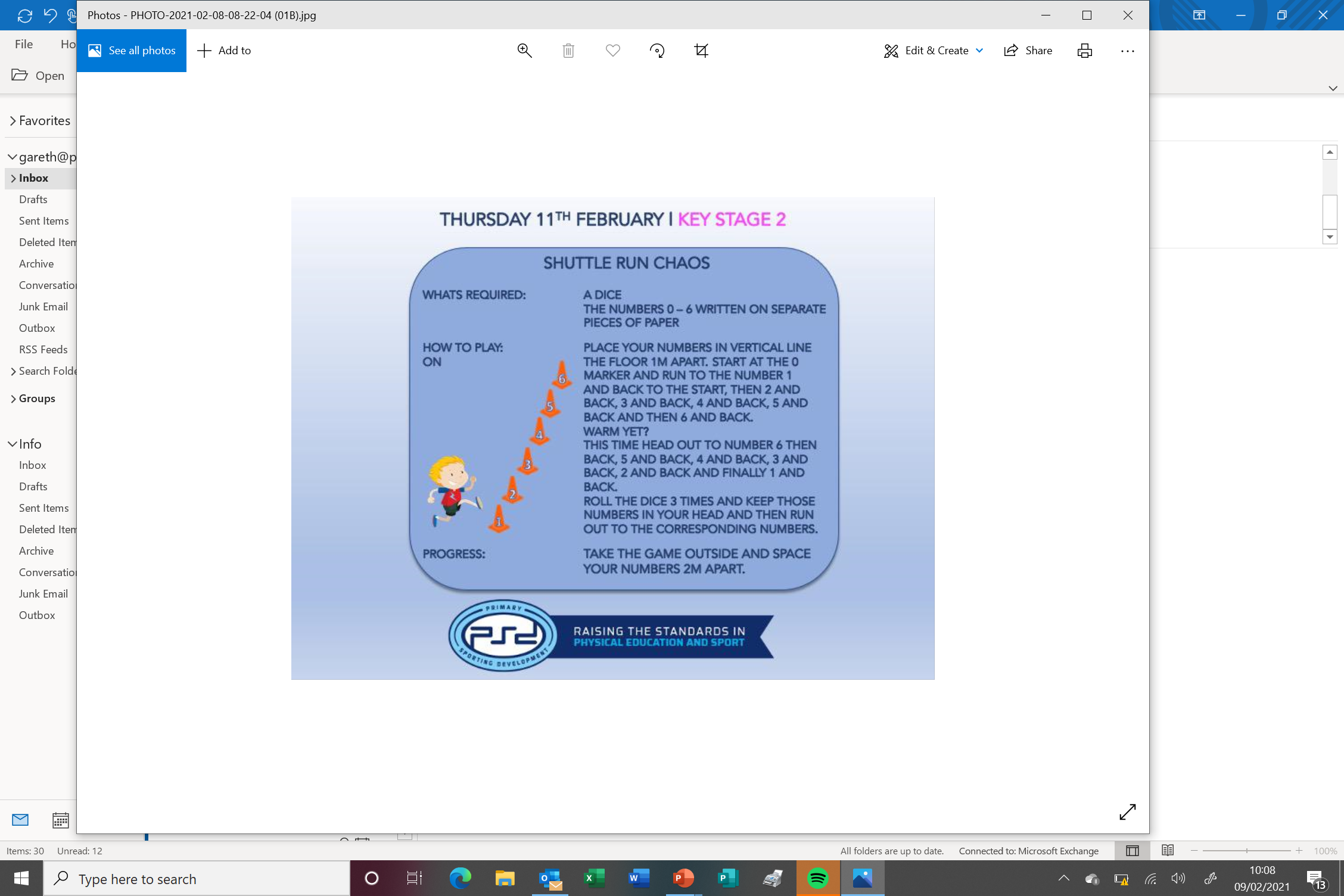 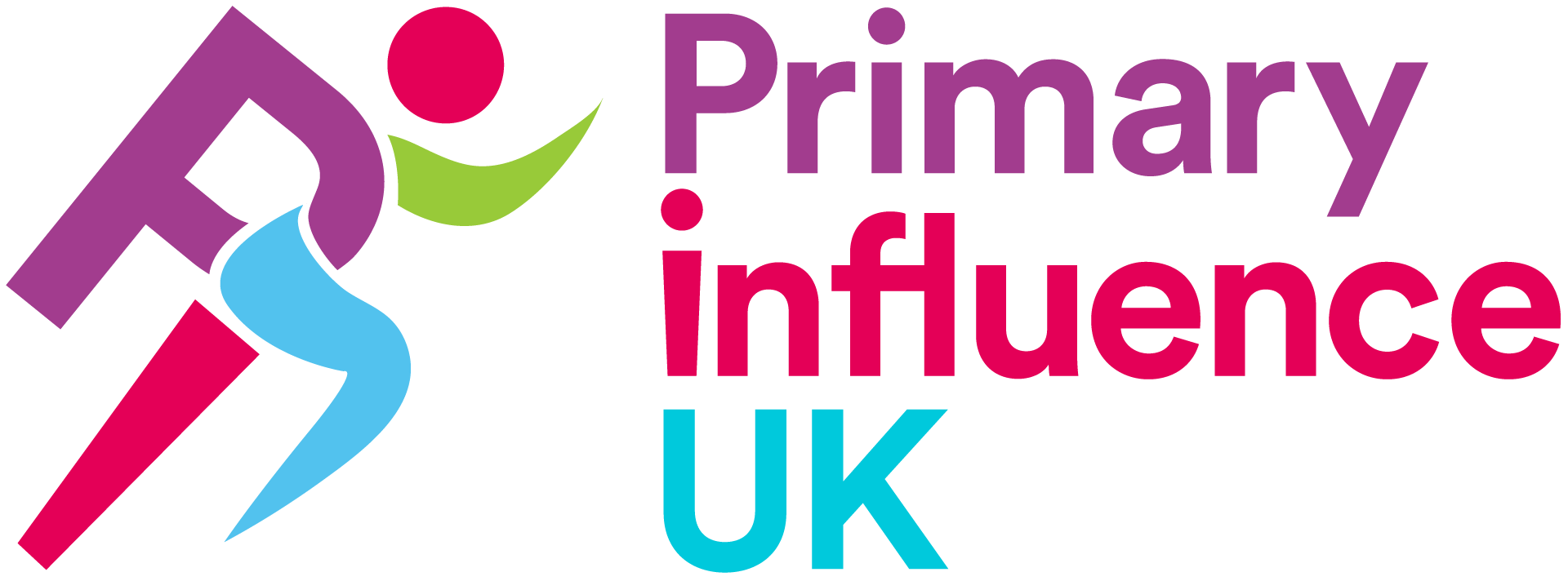 FRIDAY 19th FEBRUARY– KEY STAGE 2
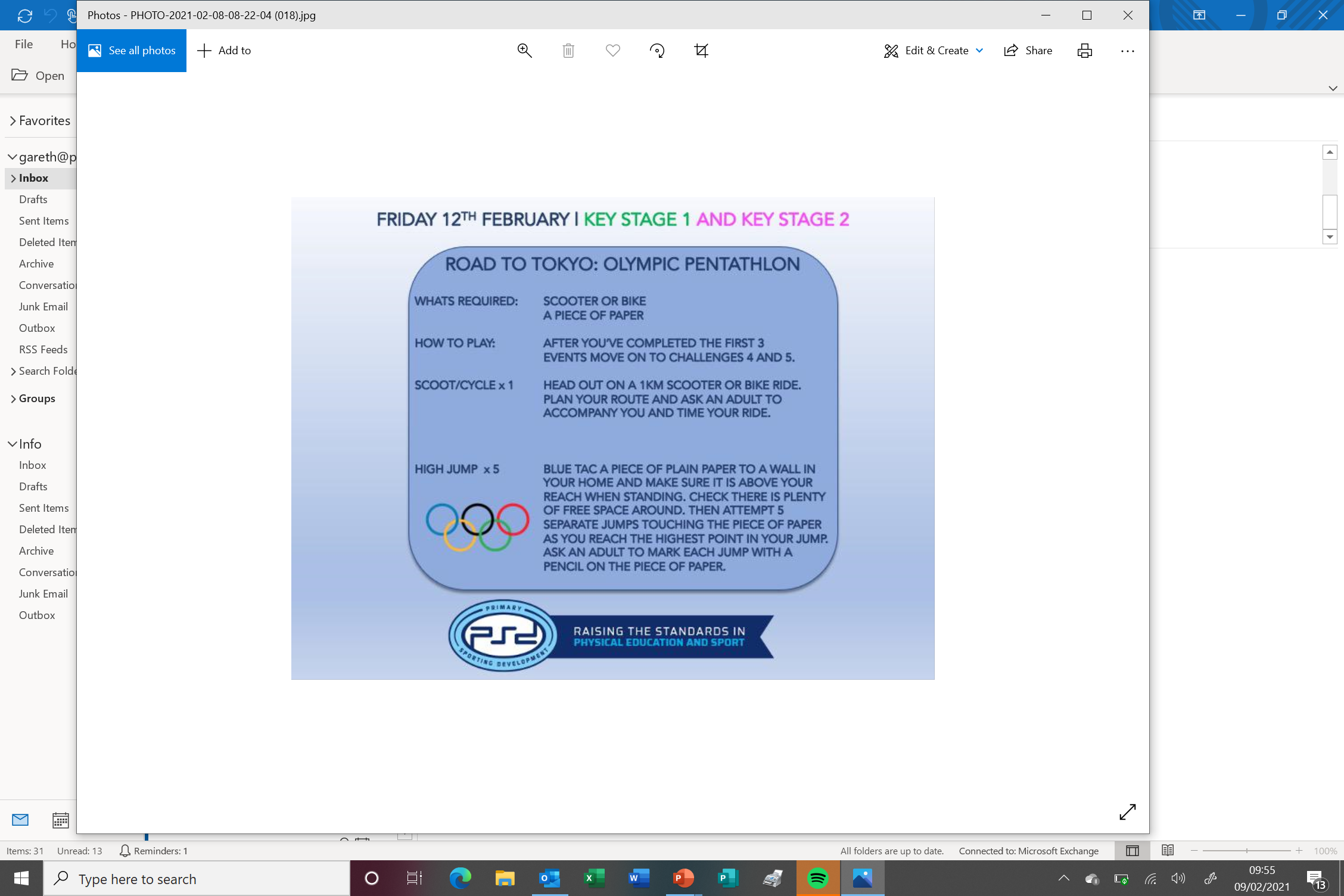 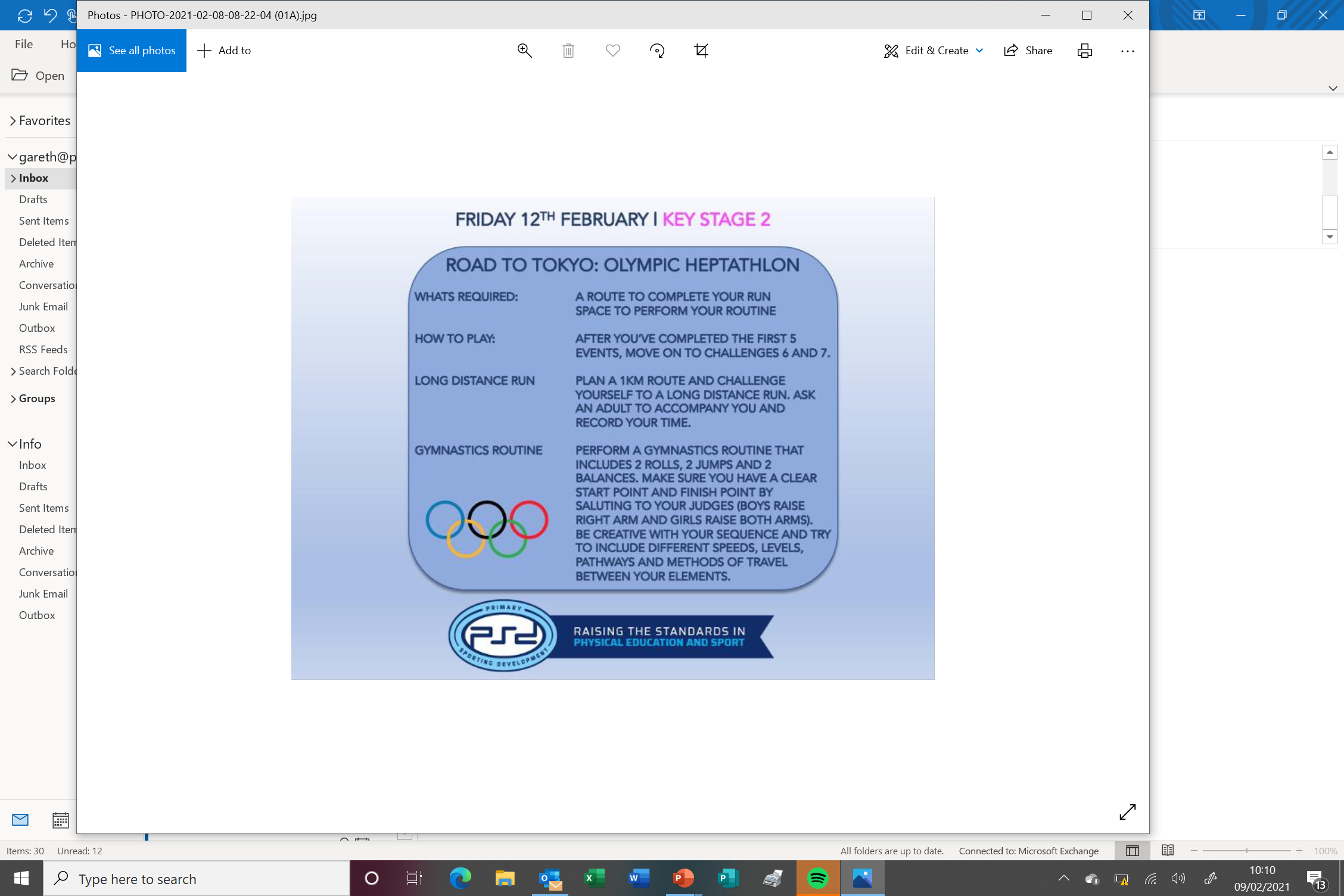 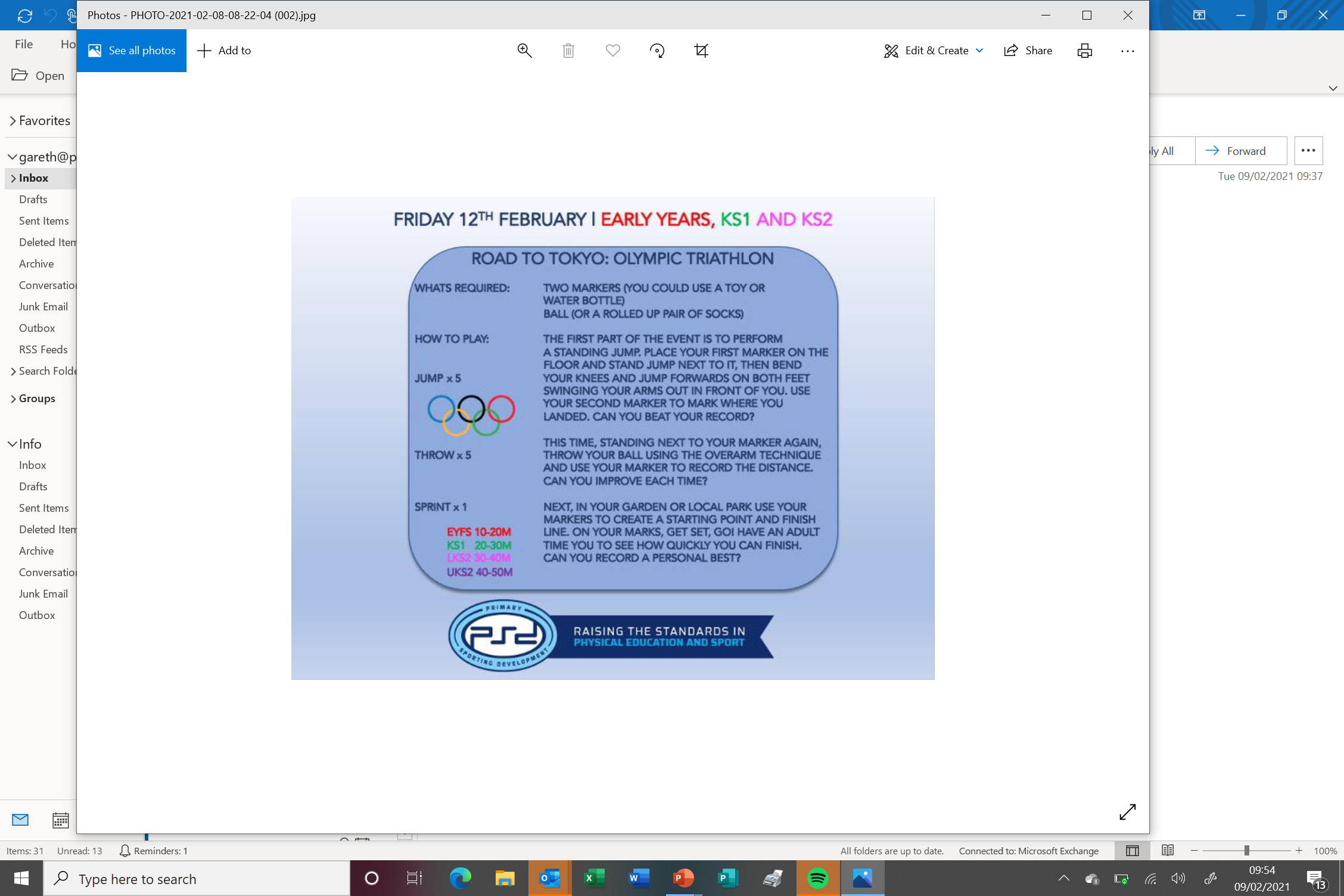